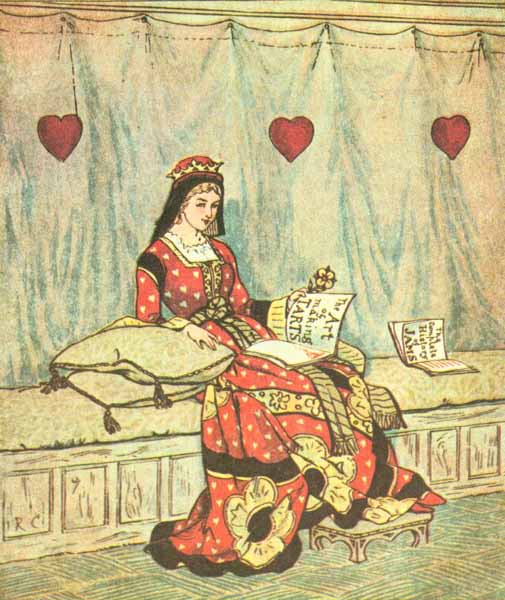 The 
Queen 
of 
Hearts
‹#›
[Speaker Notes: ===============
================
The Queen of Hearts
She made some tarts
---------------------------
All on a summer's day
==================
=================
The Knave of Hearts
He stole those tarts
-------------------------------
And took them clean away
====================
=================
The King of Hearts
Called for the tarts
--------------------------------
And beat the knave full sore
=====================
==================
The Knave of Hearts
Brought back the tarts
----------------------------------
And vowed he'd steal no more
=====================
===============]
The Queen of Hearts She made some tarts
All on a summer’s day
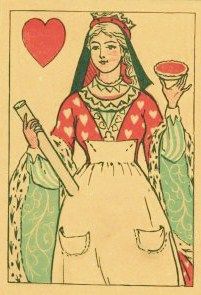 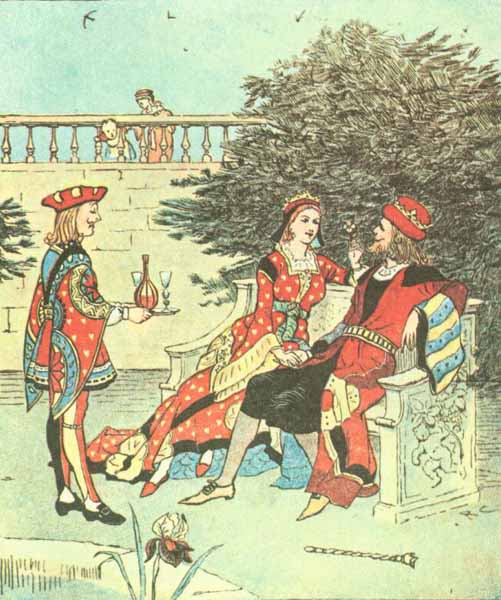 ‹#›
[Speaker Notes: ================
The Queen of Hearts
She made some tarts
---------------------------
All on a summer's day
==================
=================
The Knave of Hearts
He stole those tarts
-------------------------------
And took them clean away
====================
=================
The King of Hearts
Called for the tarts
--------------------------------
And beat the knave full sore
=====================
==================
The Knave of Hearts
Brought back the tarts
----------------------------------
And vowed he'd steal no more
=====================
===============]
The Knave of Hearts 
He stole those tarts
And took them clean away
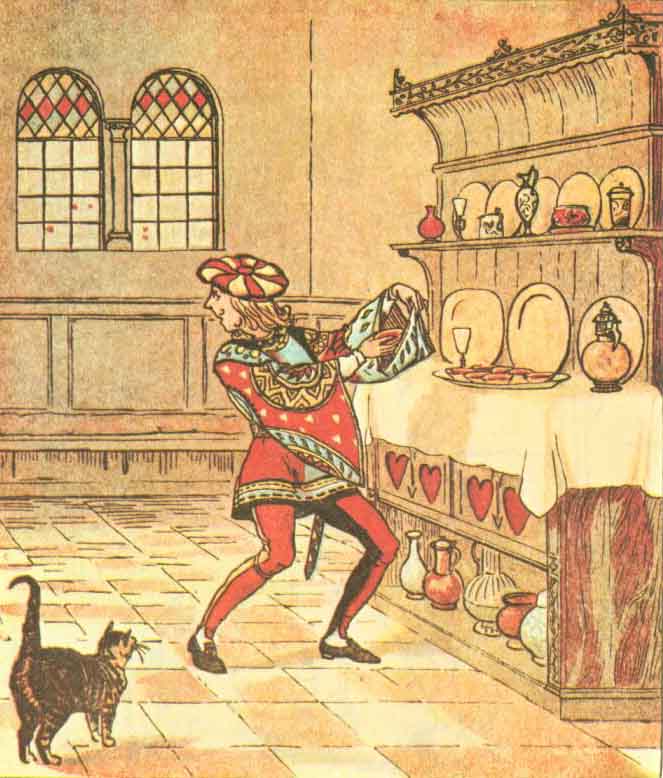 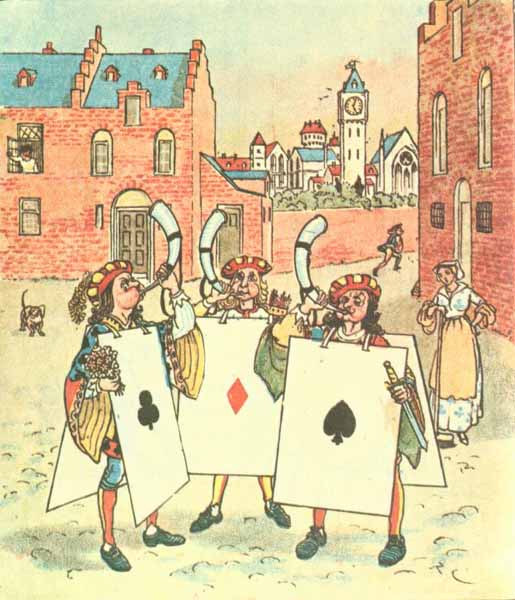 ‹#›
[Speaker Notes: =================
The Knave of Hearts
He stole those tarts
-------------------------------
And took them clean away
====================
=================
The King of Hearts
Called for the tarts
--------------------------------
And beat the knave full sore
=====================
==================
The Knave of Hearts
Brought back the tarts
----------------------------------
And vowed he'd steal no more
=====================
===============]
The King of Hearts Called for the tarts 
And beat the knave full sore
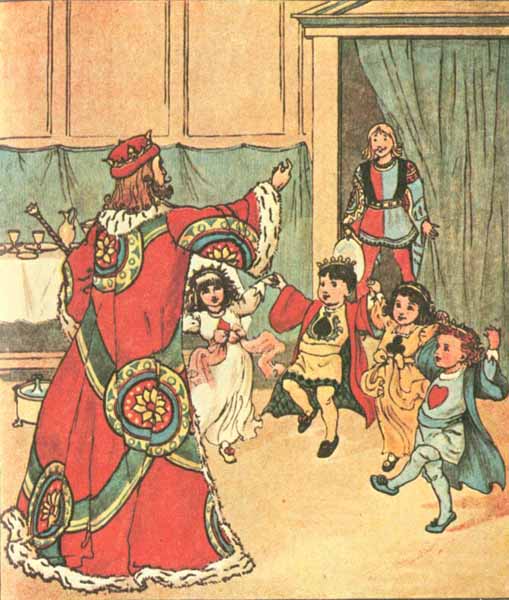 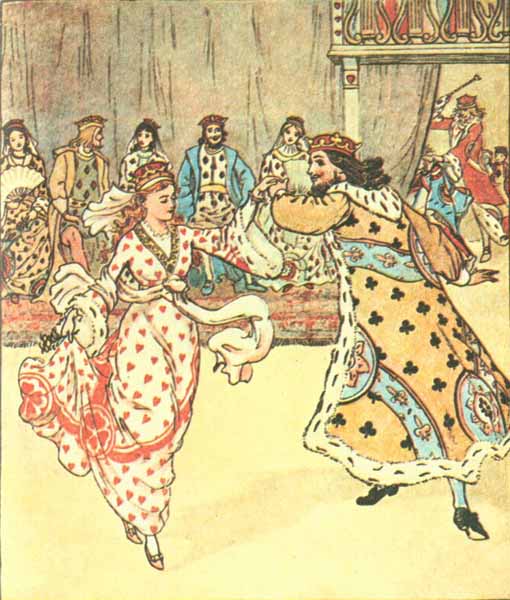 ‹#›
[Speaker Notes: =================
The King of Hearts
Called for the tarts
--------------------------------
And beat the knave full sore
=====================
==================
The Knave of Hearts
Brought back the tarts
----------------------------------
And vowed he'd steal no more
=====================
===============]
The Knave of Hearts Brought back the tarts, 
And vowed he'd steal no more.
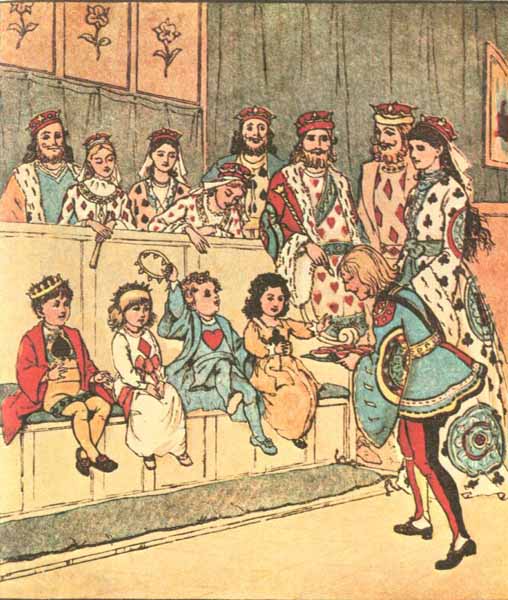 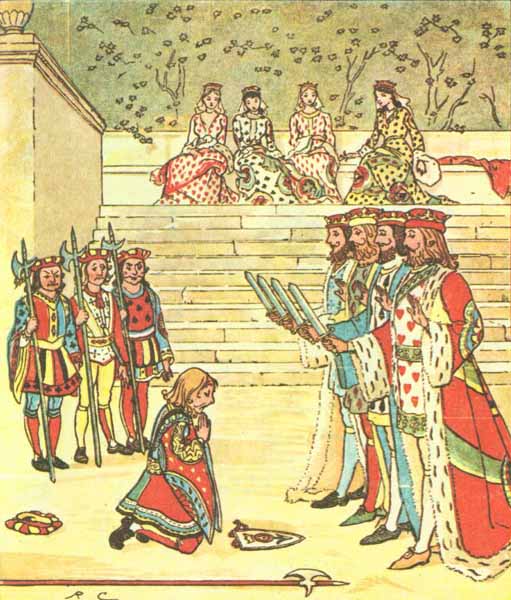 ‹#›
[Speaker Notes: ==================
The Knave of Hearts
Brought back the tarts
----------------------------------
And vowed he'd steal no more
=====================
===============]
Thank you for listening.
Greg Conquest
gregconquest.com
‹#›